Niewydolność sercaSerce dla arytmii
Wojciech Nowak
Klinika Intensywnej Terapii Kardiologicznej
Instytut Kardiologii
Niewydolność serca
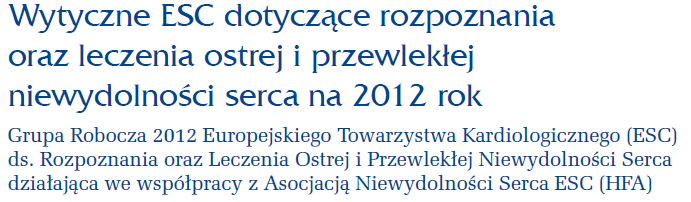 [Speaker Notes: Wiedza nt. rozpoznawania, diagnostyki i leczenia NS pochodzi z wytycznych.]
DefiNicja
Definicja niewydolności serca
zespół typowych objawów podmiotowych i/lub przedmiotowych, spowodowane zaburzeniami w budowie i/lub czynności serca, które powodują zmniejszony rzut serca i/lub zwiększone ciśnienia wewnątrzsercowe w spoczynku lub w trakcie wysiłku

1–2% dorosłej populacji w krajach rozwiniętych, 
w grupie ≥70rż. ponad 10% populacji

bezobjawowe nieprawidłowości budowy lub czynności serca  - wyprzedzają jawną klinicznie chorobę
[Speaker Notes: Zespół TYPOWYCH objawów. Powoduje to obniżeniem rzutu serca lub powodują że serce pracuje „na zwiększonym obciążeniu” – panują większe ciśnienia w sercu, aby zapewnić odpowiednią funkcję serca.]
Układ krążenia
[Speaker Notes: Zanim przejdziemy do objawów, krótko nt. funkcjonowania ukł. Krążenia, aby państwo mogli lepiej zrozumieć jak powstają objawy kliniczne. LP i LK – pompują krew (tlen i substancje odżywcze) do wszystkich narządów ->PP PK ->płuca. Czym skutkuje niewydolność serca? – 1) zastój krwi przed i słabe ukrwienie za komorą.]
Objawysą niespecyficzne !!!
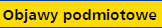 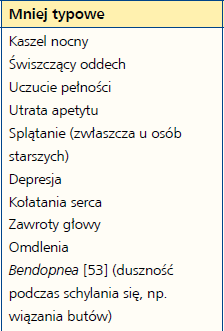 Objawysą niespecyficzne !!!
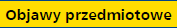 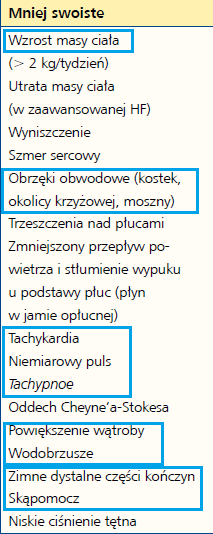 przyczyny
Choroba wieńcowa
NT, Cukrzyca
Wady serca 
Choroby wsierdzia i osierdzia
Arytmie (szybkie lub wolne bicie serca)
Zapalenie mięśnia sercowego (np: grypa)
Kardiomiopatie
Uszkodzenie toksyczne (leki, alkohol, narkotyki, sterydy)
Pozasercowe:
Anemia, sepsa
Niewydolność nerek
Nowotwory i ich leczenie
Choroby endokrynologiczne
Zaburzenia odżywiania – otyłość!!!, niedobory pokarmowe
[Speaker Notes: Infekcje – każdy drobnoustrój
Leki: CTH, na depresję, na arytmię serca, NLPZ
W gabinecie pacjent z niedoborem wit. B12 – i Hgb 4.]
diagnostyka
Ostra niewydolność serca – stan zagrożenia życia
Przewlekła niewydolność serca:
Objawy
Czynniki ryzyka (choroby towarzyszące)
EKG – jakakolwiek nieprawidłowość
BNP, NTproBNP
-
Inna przyczyna objawów
+
Echo serca
Dodatkowe badania: Tomografia, Rezonans Magnetyczny, RTG, biopsja, bad. genetyczne
[Speaker Notes: Podział – ostra i przewlekła – my zajmiemy się głównie przewlekłą.
Jak lekarz będzie diagnozował u państwa niewydolność serca?
W pierwszej kolejności: 1,2,3 -> jeśli żadne – inna przyczyna, jeśli są – echo, w razie wątpliwości -> BNP]
Badania laboratoryjne
Morfologia
Sód, potas
Kreatynina
eGFR
AST, ALT
Glukoza, HBA1C
Lipidogram
TSH
żelazo
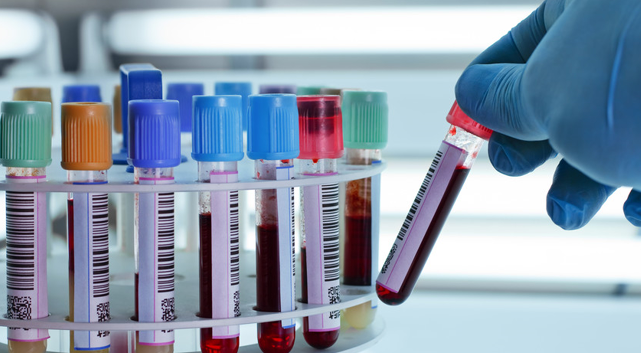 klasyfikacja
ECHO SERCA – EF (frakcja wyrzutowa) – norma >50%
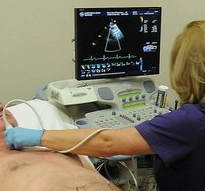 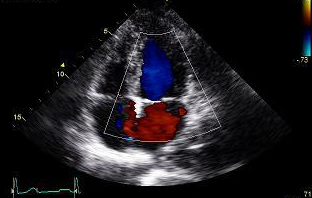 [Speaker Notes: Echo serca – USG serca. Może szczegółowo ocenić budowę i funkcję serca – najważniejszy parametr – EF – jest to…….
Poza tym wielkość jam serca.]
klasyfikacja
[Speaker Notes: HFmEF – „szara strefa”
W HFrEF – EF jest na tyle obniżona, że nie potrzeba już więcej innych badań, w pozostałych przypadka EF jest prawidłowa lub lekko obniżona, więc trzeba dodatkowych parametrów.]
Wypis ze szpitalakarta informacyjna
Przewlekła, zastoinowa niewydolność serca 
NYHA 1,2,3,4
Zaawansowana, schyłkowa niewydolność serca
Zaostrzenie przewlekłej niewydolności serca
Zdekompensowana niewydolność serca
Przewlekła niewydolność serca w okresie dekompensacji
		STAN ZAGROŻENIA ŻYCIA

Przyczyny:
Zawał serca
Zaburzenia rytmu serca
Wzrost ciśnienia tętniczego (np: odstawienie leków)
Infekcje
Odstawienie leków „na serce”
Leki p/bólowe (ibuprom, nurofen, ketonal, diclac)
Alkohol 
Choroba nerek, płuc i inne
[Speaker Notes: Zdekompesnowany – objawy u pacjenta ulegają nasileniu – objawy mogą wystąpić gwałtownie lub nasilać się powoli
Jest to jedna z najczęstszych przyczyn HOSPITALIZACJI!!! – STA]
Przebieg choroby
[Speaker Notes: Każde kolejne zaostrzenie niewydolności serca powoduje stopniowe pogarszanie funkcji serca, nigdy po epizodzie zaostrzenia nie wraca się do stanu przed zaostrzeniem.]
Opóźnienie rozwoju i zapobieganie jawnej niewydolności serca
Dowody z badań naukowych
[Speaker Notes: Dowody z badań naukowych i zalecenia.
Przedłużanie życia – leczeni NT i statyny w CAD]
leczenie
Cele
Poprawa samopoczucia, wydolności wysiłkowej i jakości życia
Zapobieganie hospitalizacjom i zmniejszenie śmiertelności
Leczenie choroby podstawowej
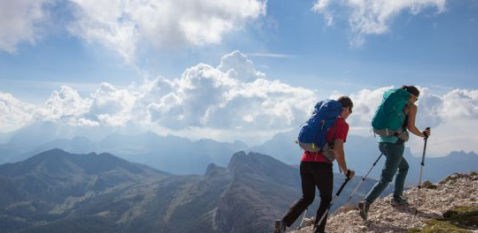 leczenie
Poprawa samopoczucia, wydolności wysiłkowej i jakości życia

Leki moczopędne
Objawy duszności
Obrzęki

Efekty uboczne:
Obniżają ciśnienie
odwodnienie
Zaburzenia elektrolitowe (np. sód, potas, wapń, magnez)
Nasilenie dny moczanowej (tiazydy)
[Speaker Notes: LEKI OBJAWOWE – DZIAŁAJĄ SZYBKO – SZYBKI EFEKT
Moczopędne – stymulują diurezę – lepiej nie stosować na noc, ale czasem nie ma wyjścia
Usuwają lub zatrzymują potas
Pętlowe i tiazydy – można łączyć razem]
leczenie
Zapobieganie hospitalizacjom i zmniejszenie śmiertelności 
ACE – inhibitory
Efekty uboczne:
Kaszel -> wówczas ARB
Niskie ciśnienie tętnicze
Wzrost potasu
Alergia !!!
Zaburzenia żołądkowo-jelitowe
Beta-blokery
Efekty uboczne
Niskie ciśnienie tętnicze
Wolna czynność serca
3. MRA
Efekty uboczne:
Powiększenie gruczołów sutkowych
Wzrost potasu

Niektóre zamienniki soli zawierają dużo potasu
[Speaker Notes: Leki te działają DŁUGOTERMINOWO – wolny początek działania, brak szybkich efektów działa, a nawet na początku, po niektórych lekach możecie państwo czuć się gorzej – dlatego zaczynamy od małych dawek i dawki podzielone
UDOWODNIONE - tylko przy EF < 40%, przy HFpEF - objawowo

ACE-I – kaszel suchy przewlekły, nieproduktywny, 10-20procent, ustępuje do 1 m-ca po odstawieniu
Obrzęk Quinckego
MRA – spironol -> eplerenon
INNE – iwabradyna, digoksyna, azotany]
leczenie
Zmniejszenie śmiertelności, zapobieganie nagłym zgonom
EF <35%
Przebyte groźne arytmie
Ratuje życie
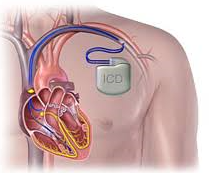 Kardiowerter – defibrylator (ICD)
[Speaker Notes: W HF z obniżoną EF – mogą występować nagłe, nieprzewidywalne zgony – głównie odpowiedzialna za to jest arytmia
PO NIM –]
Leczenie
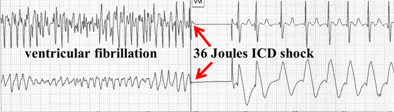 [Speaker Notes: ICD ratuje życie!!!, ALE nie sprawi że będziecie się lepiej czuć.]
leczenie
EF <35 % i
zmiany w EKG





Ratuje życie
Zmniejsza objawy
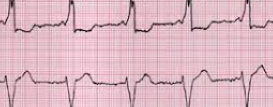 Terapia resynchronizująca
CRT - D
Zalecenia – co poza lekami?
Edukacja o chorobie:
Definicja
Przyczyny
Objawy
Przebieg choroby
Samodzielne rozpoznawanie zmian objawów
Odpowiednie działania 
zmiana ilości wypijanych płynów
dawka leków moczopędnych
decyzja o kontakcie z lekarzem
zalecenia
Codzienna kontrola masy ciała:
	(po wstaniu, przed ubraniem się, po oddaniu 	moczu, przed posiłkiem)
  W razie: 
Nasilenia duszności
Narastania obrzęków
Utrzymujący się (> 2 dni) wzrost masy ciała (> 1,5–2,0 kg/dzień) 
Zwiększyć dawkę diuretyku

Wymioty, biegunka, poty nasilone
Zmniejszyć dawkę diuretyku

W obu przypadkach kontakt z lekarzem
zalecenia
Dieta i używki
Unikanie nadmiernego przyjmowania płynów
Ok. 1,5-2l/dzień
Zwiększyć podaż – upalne dni, wymioty, biegunka, gorączka
Zbilansowana dieta – dostarczanie energii
Unikać dosalania (6g/dzień)
Zaprzestanie palenia papierosów
Redukcja masy ciała
Alkohol:
Choroba wywołana alkoholem – abstynencja
20ml czystego alkoholu/dzień – M
10ml czystego alkoholu/dzień - K
	10 ml czystego alkoholu (tj. 1 kieliszek wina, szklanka piwa, 	kieliszek wódki)
zalecenia
Aktywność fizyczna:
Regularne ćwiczenia fizyczne prowadzące do łagodnego lub umiarkowanego uczucia braku tchu
Poprawia wydolność, zmniejsza objawy
Szczepienia:
Grypa – co rok
Pneumokoki – co 5 lat
Zaburzenia snu (30% osób z HF) :
	bezdech senny (ośrodkowy, obturacyjny)
Leczenie – CPAP, leczenie otyłości, HF
 	niepokój, depresja, bezsenność – nasilający się w	pozycji	leżącej
	nasilenie diurezy w godzinach nocnych (diuretyki)
[Speaker Notes: Bezdech senny – pogarszają przebieg choroby i rokowanie]
Zalecenia
Podróże
planowanie podróży i odpoczynku zgodnie z własną wydolnością fizyczną
dostosowywanie spożycia płynów (wilgotny klimat) 
niepożądane reakcje na światło słoneczne przy zażywaniu niektórych leków (amiodaron) 
wpływ dużych wysokości na utlenowanie krwi 
Pakowanie leków do bagażu podręcznego w samolocie, posiadanie listy leków i dawkowania wraz z nazwami generycznymi przyjmowanych substancji
Loty samolotem:
Obniżenie prężności tlenu na wysokości – jeśli objawy choroby dobrze kontrolowane, lot nie powinien być problemem
ICD, CRT-D - zgłosić ochronie (dokument!!!)
Długi lot w pozycji siedzącej – obrzękI, skurcze nóg – często rozciągać mięśnie, spacer po pokładzie
zalecenia
Aktywność seksualna
Bezpieczeństwo podejmowania aktywności seksualnej pod warunkiem, że nie wywołuje ona objawów niepożądanych
Zaburzenia erekcji 
Niewydolność serca
Leki (b-blokery, tiazydy, spironolakton)
Inhibitor PDE-5

Aspekty psychologiczne
Depresja częściej u osób z niewydolnością serca
Zaangażowanie rodziny
Wsparcie specjalistyczne (psycholog, psychiatra)

Niezalecane leki:
NLPZ: 
Pogarszają funkcję nerek
Osłabiają efekt leków moczopędnych
Zwiększenie poziomu potasu we krwi
Powodują chorobę wrzodową
[Speaker Notes: Viagra – bezpieczny lek u os. z HF]
Dziękuję za uwagę
PYTANIA ???